Vegetation difference: grazing vs. no grazing
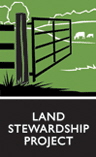 Slide source:
Andy Marcum